CONDUCTING DD INVESTIGATIONS IPMS TRAINING
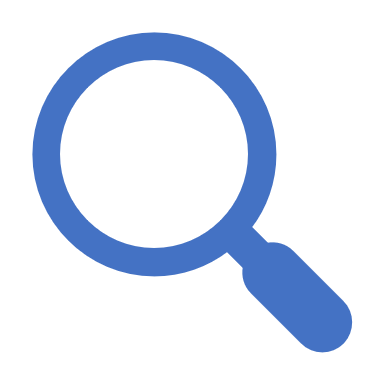 ALABAMA DEPARTMENT OF MENTAL HEALTH
DIVISION OF DEVELOPMENTAL DISABILITIES
OFFICE OF QUALITY ENHANCEMENT
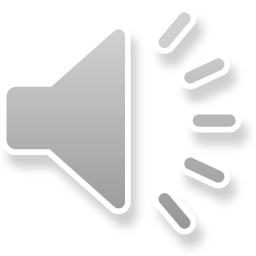 All allegations or suspicions of abuse, neglect, mistreatment, or exploitation, and other critical incidents reportable to Department of Human Resources (DHR) or local authorities for suspected felony assault, must be investigated. 

The provider shall take immediate action to ensure the person’s safety.
GERs are to be prepared as soon as possible and approved within 24 hours.
As soon as possible, but not later than 15 working days from occurrence of the incident, the provider shall create a GER Resolution in THERAP, including a summary of the completed investigation. When the GER Resolution is not attached to the original GER, the Regional Incident Manager will attach the completed GER Resolution to the original GER in THERAP. 
Within 5 working days after receiving the investigation report, the RCS Director or designee will review, approve and close the GER Resolution.
INCIDENTS REQUIRING INVESTIGATIONS
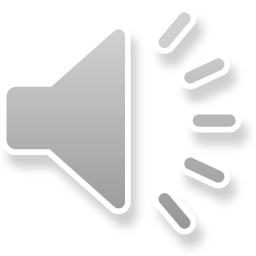 [Speaker Notes: All allegations or suspicions of abuse, neglect, mistreatment, or exploitation, and other critical incidents reportable to Department of Human Resources (DHR) or local authorities for suspected felony assault, must be investigated. 

Incidents with Level 1 and Level 2 of harm will be investigated by provider agencies. Level 3 incidents will be investigated by qualified RCS staff and Level 4 incidents will be investigated by RCS and Central Office staff. For all other reportable incidents not described above, the provider agency must conduct the investigations. Please refer to the Critical Incident section of IPMS Manual.

The RCS Director, or designee, reserves the right to initiate an investigation into any incidents as deemed necessary. Examples include but are not limited to notification of local authorities for possible criminal activity, or moderate or major injuries of an unexplained nature.]
INVESTIGATIONS BY LEVEL OF HARM
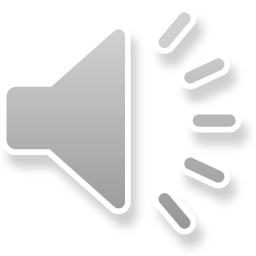 [Speaker Notes: Incidents with Level 1 and Level 2 of harm will be investigated by provider agencies. 
Level 3 incidents will be investigated by qualified RCS staff and Level 4 incidents will be investigated by RCS and Central Office staff. 
For all other reportable incidents not described above, the provider agency must conduct the investigations.]
DMH INVESTIGATIONS
DD investigation assignments should be rotated by qualified RCS staff. Responsibility for reporting, investigating and taking corrective actions related to reportable incidents is shared by the provider agency, state and in some cases, law enforcement and other external agencies. 
Investigations completed by ADMH staff should be sent to the Regional Incident Manager and as soon as possible, but not later than 15 working days from occurrence of the incident, the incident manager shall create a GER Resolution in THERAP, including a summary of the completed investigation.
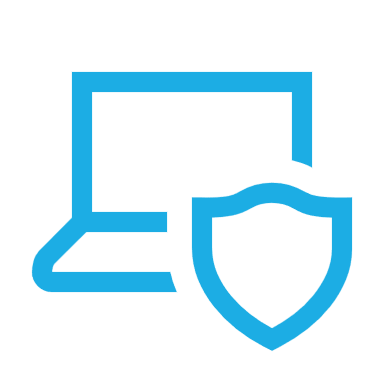 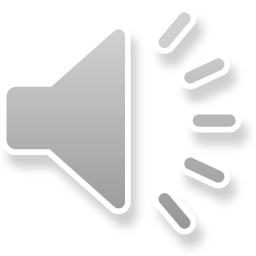 [Speaker Notes: The Regional Incident Manager will send a completed electronic copy of the final investigation report to the DD Director of Quality Enhancement for Central Office review.  The Regional Incident Manager will notify the Director of Quality & Planning, Director of Quality Enhancement, and the Associate Commissioner via email of serious incidents involving police, legal counsel, media or DHR. Written GERs will be saved as a PDF along with supporting documentation for submission to Central Office.]
INVESTIGATION RESPONSIBILITIES (1 of 2)
RCS, Advocacy or other designated offices of the ADMH should conduct independent investigations of all serious incidents as follows:  
allegations of physical or sexual abuse and neglect that result in serious or repeated injury to individuals; 

allegations of exploitation in which the goods stolen are valued at more than $250 or thefts of lesser value occurring repeatedly; 

deaths that occurred unexpectedly or that appear or are alleged to be due to provider or support coordinator misconduct, abuse, or neglect;
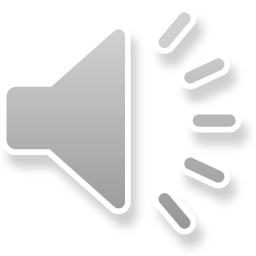 [Speaker Notes: Investigations should be conducted by qualified staff who have successfully completed the “Conducting Serious Incident Investigations” training program provided by ADMH through the Relias System.]
INVESTIGATION RESPONSIBILITIES (2 of 2)
incidents that result in potentially life-threatening or serious injury or illness that are alleged to be due to provider or support coordinator misconduct, abuse, or neglect 
incidents that occurred under suspicious circumstances (e.g., repetitive ER visits, or multiple uses of physical restraints per day);  

suspicious/unnatural deaths, allegations of sexual abuse and Level 3 medication errors must be conducted by the RCS nurse. 

incidents that result in potentially life-threatening or serious injury due to environmental hazards (e.g., fires, drownings, serious automobile accidents, weather emergencies); and 

incidents that result in potential criminal charges or incarceration of recipients or provider agency employees, agents or volunteers.
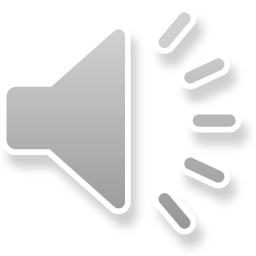 INVESTIGATION PERFORMANCE STANDARDS
PCP
Review Other Reported Incidents
Circumstances 
Interviews
Reports
Relevant Documents & Medical Records
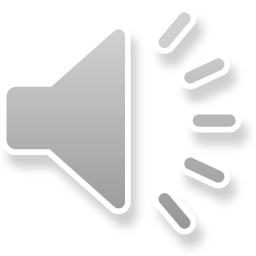 [Speaker Notes: The following performance standards should be adhered to in conducting incident investigations:  
a review of the person-centered service plan of the service recipient and other reported incidents in the past year;  
a review of the circumstances leading up to and following the incident;  
interviews with all witnesses to the incident (employees, service recipients, and community citizens);  
interviews with family members or guardians of the service recipient;  
interviews with other relevant parties, including provider management, and health care personnel and the assigned support coordinator for the service recipient;  
reviews of relevant documents and medical records maintained by the service provider, support coordinator, or external health care entities, including hospitals and outpatient medical providers; and, 
reviews of law enforcement reports, death certificates, and autopsy reports (as appropriate).]
INVESTIGATION REPORTS
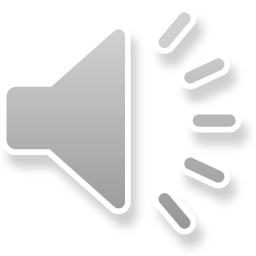 NOTIFICATION OF INVESTIGATION FINDINGS
Summaries of investigation findings, conclusions, and recommendations for corrective action should be distributed to: 

relevant service provider personnel including employees directly associated with the incident,  

the service recipient’s support coordinator and support coordination agency, and  

the service recipient and his or her family. Legal representative or friends (with consent of the individual service recipient or their legal guardian or legal representative if the service recipient is unable to provide consent).
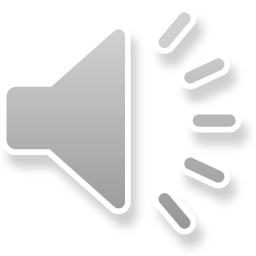 [Speaker Notes: (Note: summaries should be informative but protect the confidentiality of individuals involved in the course of the investigation). Summaries of investigation findings may be provided in voicemail, email, in person or in writing. 

relevant service provider personnel including employees directly associated with the incident,  
 
the service recipient’s support coordinator and support coordination agency, and  
 
the service recipient and his or her family. Legal representative or friends (with consent of the individual service recipient or their legal guardian or legal representative if the service recipient is unable to provide consent).]
ADMH CONDUCTNG SERIOUS INVESTIGATION TRAINING
Community providers and ADMH staff can register for the Conducting Serious Investigation Training by visiting: https://bit.ly/3l3Cktm or by visiting the training section of ADMH’s Provider Portal page at https://mh.alabama.gov/training/.
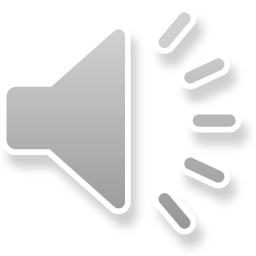